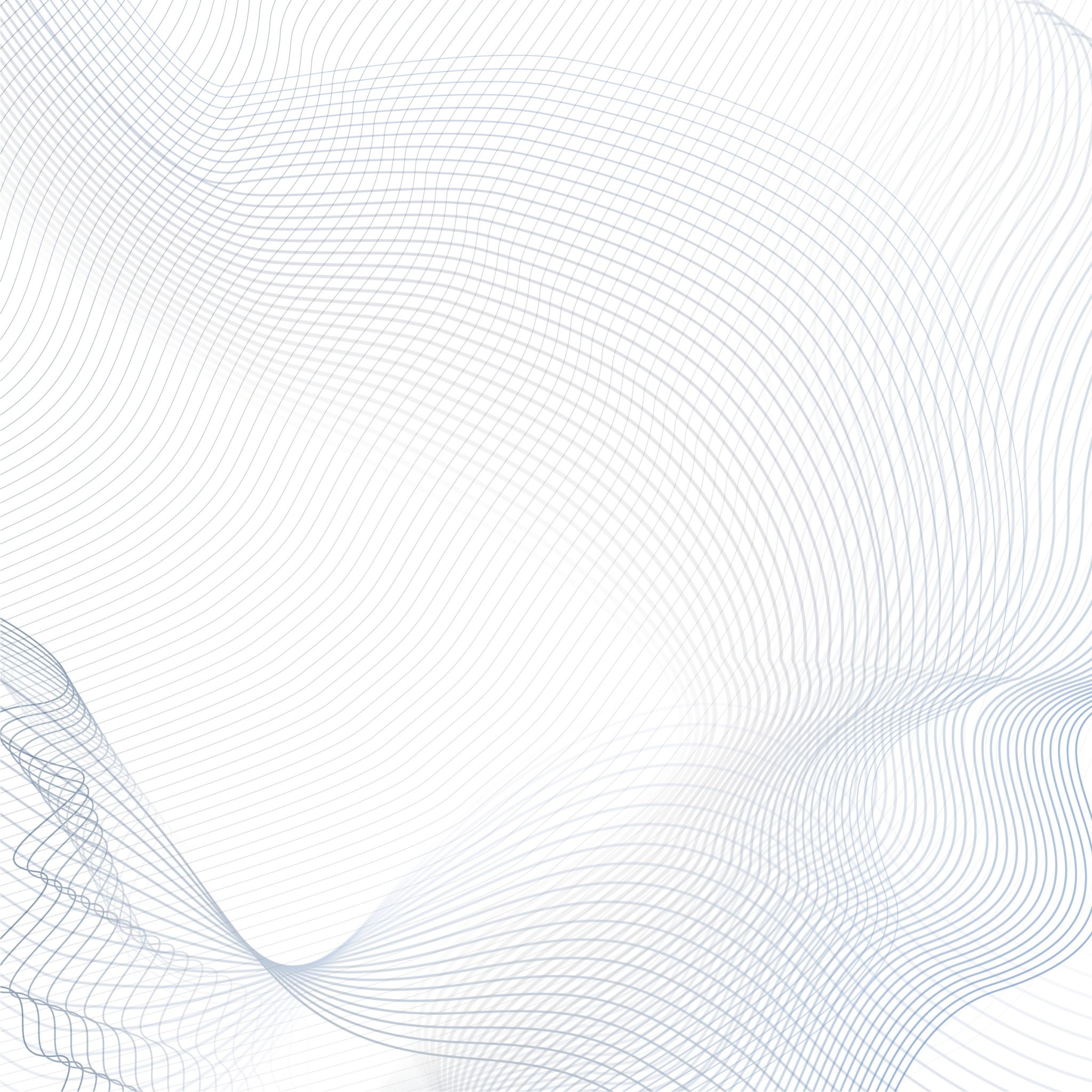 КРИТЕРИИ ОЦЕНКИ ОРГАНИЗАЦИЙ ОБРАЗОВАНИЯ
Об утверждении критериев оценки организаций образования
Приказ Министра просвещения Республики Казахстан от 5 декабря 2022 года № 486. Зарегистрирован в Министерстве юстиции Республики Казахстан 9 декабря 2022 года № 31053
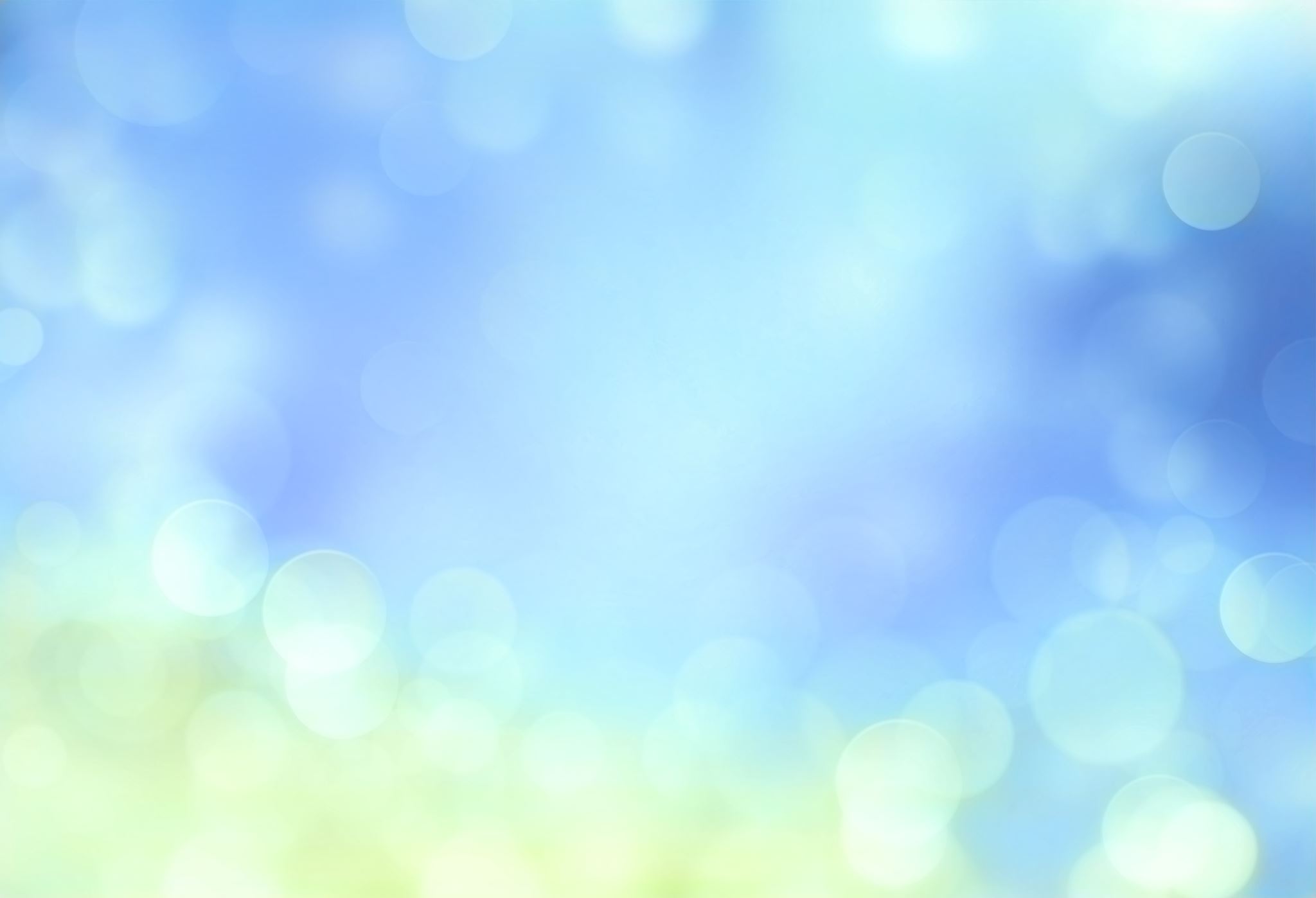 ГЛОССАРИЙ
САМООЦЕНКА ОБРАЗОВАТЕЛЬНОЙ ДЕЯТЕЛЬНОСТИ ОРГАНИЗАЦИЙ ОБРАЗОВАНИЯ
Основными направлениями и объектами изучения при проведении самооценки образовательной деятельности (далее – самооценка) являются: 
цель, задачи и ценности организаций образования; 
2) преподавание и обучение;
 3) наличие квалифицированных сотрудников;
 4) создание условий для доступного образования; 
5) обеспечение безопасности обучающихся; 
6) материально-техническая база, способствующая эффективному обучению.
Государственная аттестация будет проводиться в виде профилактического контроля без посещения. Его основными компонентами станут самооценка образовательной деятельности организаций образования, срезы знаний, умений и навыков обучающихся
КРИТЕРИИ К ПЕРИОДУ ОЦЕНИВАНИЯ
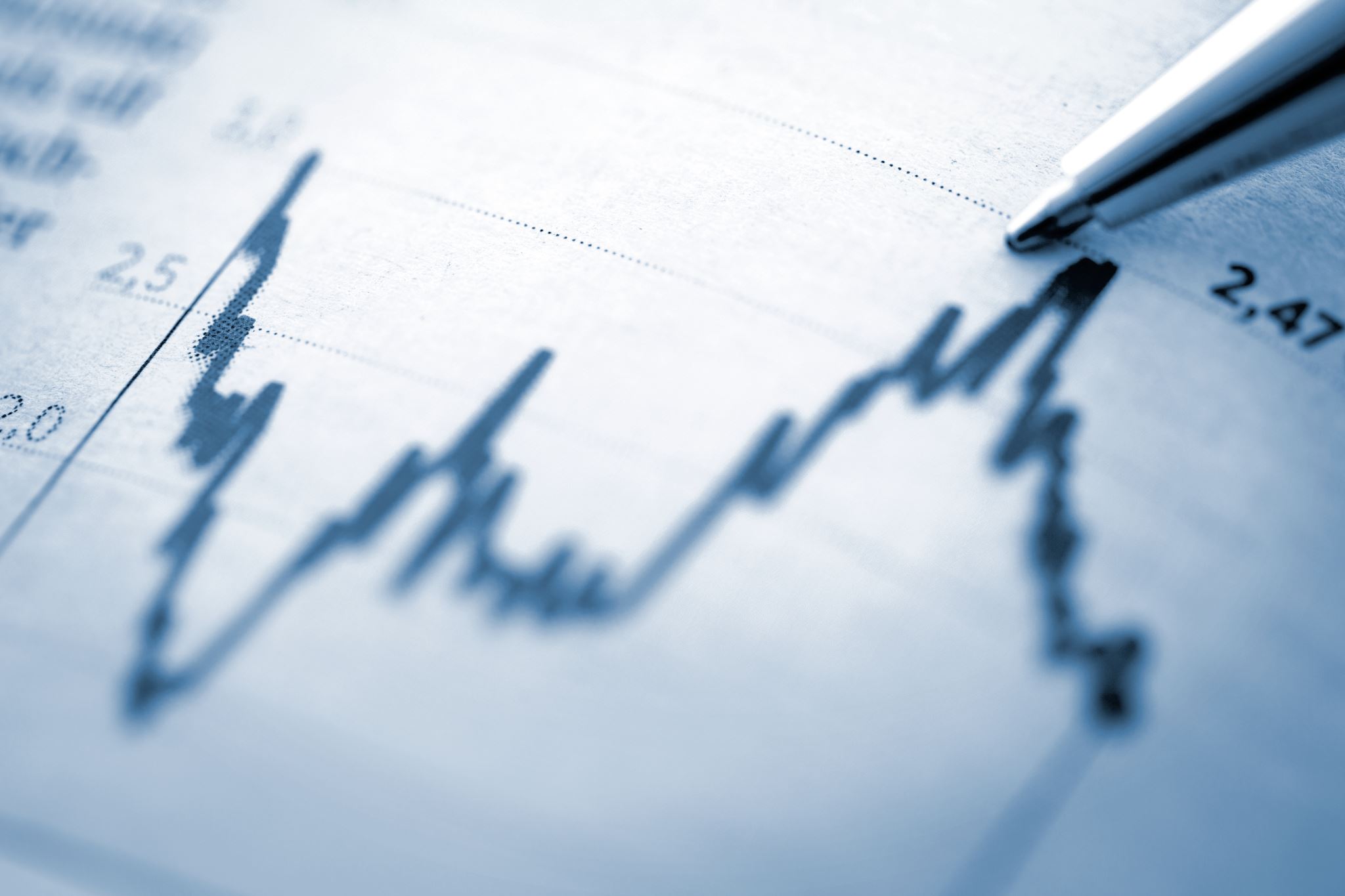 КРИТЕРИИ ОЦЕНИВАНИЯ РЕЗУЛЬТАТОВ ОБУЧЕНИЯ
1.Оценивание результатов обучения проводится среди обучающихся 4, 9 классов по технологии комплексного тестирования в компьютерном формате (далее – компьютерное тестирование), разработанного организацией по вопросам тестирования, определенной уполномоченным органом в области образования;
2.Компьютерное тестирование проводится при участии в нем не менее 90 % (для организаций образования, общее количество выпускников, которых составляет 10 или менее обучающихся – не менее 80 %) обучающихся от списочного состава контингента определенного уровня образования, подлежащих оцениванию результатов обучения;
3. Обучающиеся освобождаются от процедуры компьютерного тестирования и не включаются в списочный состав контингента обучающихся, подлежащих оцениванию результатов обучения в следующих случаях на основании:
 -   заключения психолого-медико-педагогической консультации (для детей с особыми образовательными потребностями);
 -  заключения врачебно-консультационной комиссии по состоянию здоровья или положительных результатов полимеразной цепной реакции в период оценки организации образования;
 -приказа Управления образования об участии в олимпиадах, конкурсах и соревнованиях по общеобразовательным предметам, конкурсов исполнителей, конкурсов профессионального мастерства и спортивных соревнований, утвержденному приказом МОН Республики Казахстан от 7 декабря 2011 года;
4. Результаты компьютерного тестирования оцениваются по цифровой пятибалльной системе, при этом процедура апелляции не предусматривается;
5. Результаты оценки уровня подготовки обучающихся считаются соответствующими требованиям ГОСО начального, основного среднего образования, утвержденных приказом Министра просвещения Республики Казахстан от 3 августа 2022 года, когда не менее 40 % обучающихся от списочного состава контингента, определены организацией образования правильно ответившими не ниже, чем на оценку «удовлетворительно».
КРИТЕРИИ ОЦЕНИВАНИЯ ОРГАНИЗАЦИЙ ОБРАЗОВАНИЯ
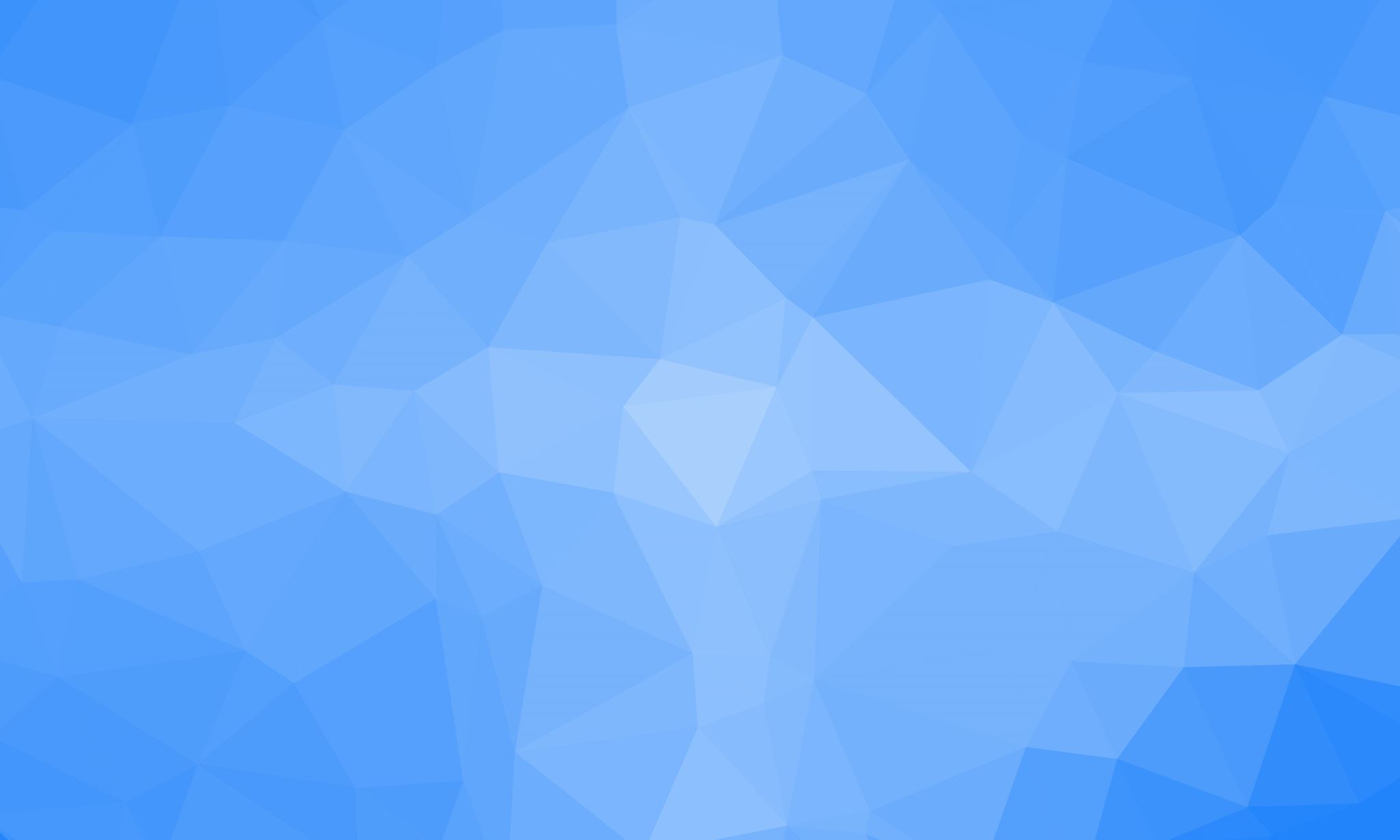 САМООЦЕНКА ОРГАНИЗАЦИЙ ОБРАЗОВАНИЯ
КРИТЕРИИ К СОДЕРЖАНИЮ НАЧАЛЬНОГО, ОСНОВНОГО СРЕДНЕГО И ОБЩЕГО СРЕДНЕГО ОБРАЗОВАНИЯ С ОРИЕНТИРОМ НА РЕЗУЛЬТАТЫ ОБУЧЕНИЯ
КРИТЕРИИ К СОДЕРЖАНИЮ НАЧАЛЬНОГО, ОСНОВНОГО СРЕДНЕГО И ОБЩЕГО СРЕДНЕГО ОБРАЗОВАНИЯ С ОРИЕНТИРОМ НА РЕЗУЛЬТАТЫ ОБУЧЕНИЯ
1) соответствие и соблюдение максимального объема недельной учебной нагрузки обучающихся;
   2) соответствие и соблюдение общего объема учебной нагрузки обучающихся, составляющей инвариантный и вариативный (коррекционный компонент для специальной организации образования) компоненты, а также недельной и годовой учебной нагрузки по классам, установленной ТУП;
  3) соблюдение требований к делению классов на группы, в том числе с учетом особенностей обучающихся с особыми образовательными потребностями в рамках инклюзивного образования.
КРИТЕРИИ К МАКСИМАЛЬНОМУ ОБЪЕМУ УЧЕБНОЙ НАГРУЗКИ ОБУЧАЮЩИХСЯ НАЧАЛЬНОГО, ОСНОВНОГО СРЕДНЕГО И ОБЩЕГО СРЕДНЕГО ОБРАЗОВАНИЯ
УРОВНИ КАЧЕСТВА ПРЕДОСТАВЛЕНИЯ ОБРАЗОВАТЕЛЬНЫХ УСЛУГ
-образцовый – от 55 до 65 баллов, 
-хороший – от 45 до 54 балла, 
-требует улучшения – от 35 до 44 балла, 
-низкий – менее 35 баллов – для организаций образования, реализующих общеобразовательные программы начального, основного среднего и общего среднего образования